令和５年度　屋久島地域入退院支援ルール
屋久島地域入退院支援ルール運用に係る第８回メンテナンス会議の開催
開催日：令和５年１２月１４日（木）１０：００～１２：００
会　場：屋久島町役場庁舎　小会議室２
参加者：屋久島介護支援専門員協議会，地域包括支援センター，屋久島町
　　　　　介護事業所（小規模多機能居宅介護），保健所　　合計　５か所　　６名　　　※（屋久島徳洲会病院へは後日，協議内容等説明）　　　　
（10:00）　開会
　　　　　   １　入退院支援ルールの再確認
（10:20）　２　入退院支援ルールに係るアンケート調査結果について
（10:50）　３　第７回メンテナンス会議の振り返り
（11:10）　４　ＡＣＰについて
（11:30）   ５　その他
（11:40）　閉会
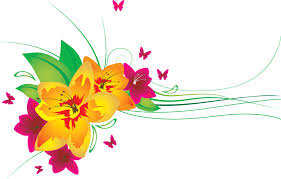 入退院支援ルール運用後の予定（状況確認・評価を年毎実施）
＊令和元年５月～退院調整ルール運用開始＊
２０２４年（令和６年）
２０２３年（令和５年）
第11回医療・介護合同会議
第8回メンテナンス会議
介護支援専門員代表者会議
介護支援専門員代表者会議
４年半後評価
第10回医療・介護合同会議
第７回メンテナンス会議
介護支援専門員代表者会議
第11回医療・介護合同会議
第９回メンテナンス会議
（アンケート結果　
　ケアマネ説明7月）
ケアマネ調査
病院調査
８～９月
１２月
６月
１２月
６月
令和５年１０月～令和６年９月（１年間）
令和４年１０月～令和５年９月（１年間）
令和4年度から，ケアマネへの負担を考慮し，アンケート調査を年1回としました。
また，「情報提供を行ったのは，退院何日前だったのか」という客観的指標も調査票に盛り込んで令和５年度から調査票を改め，実施しました。
１　入退院時の情報提供は良好！ルールの定着を目指します。
★　毎回，アンケートへのご協力，ありがとうございます。
　 関係者の皆様の実際の声を聴かせていただく機会の一つです。今後もご協力をお願いします。

♥　入退院時の情報提供率は，運用開始から，どちらも８割以上をキープしており，最近では9割以上をキープしています。
R5年度は入院時情報提供率が高く96.2%
でした。
運用後６か月
運用後４年６か月
運用前：入院時情報提供率は医療機関への聞き取りによる
＊転院による退院は除く
２　入退院支援ルールの運用後（4年6か月），連携が 更に深まっています！（アンケート調査，メンテナンス会議等より）
２　入退院支援ルールの効果的な運用についての意見交換（第８回メンテナンス会議より）
３　その他の意見交換　　　　　　（第８回メンテナンス会議より）
◆　アンケート調査について
・入退院調整事例が多く，調査の負担をもう少し軽減して欲しい。→次回検討します。
◆　ACP（人生会議）視点の取り入れ方の工夫について
●　地域包括支援センターでは，最期を元気なうちに聴いておきたいという思いから，ＡＣＰに関するアセスメントシートを作成した。
・対象者と一緒に半年ごとに見直しを行っている。本人の気持ちは変化する。揺れる。
その揺れに寄り添う。
・対象者に「聴きたい」と言うと大抵の高齢者は話し始める。イメージと異なる意見を持っている高齢者も多く驚かされることが多い。本当に本人にしかわかり得ないものである。
・本人の気持ちを聴き，家族が変化する。「本人の思い」，「家族の思い」，早期に介入し，準備することが重要である。

●住民教育も重要であり，ＡＣＰに関する研修会も検討中。
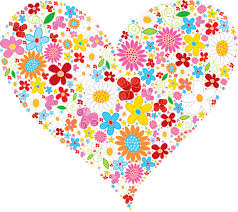 【意見】
最期のありたい姿について，「死ぬことを言葉にして良い」という背中を押すことも大事である。救急車を呼ぶこと・呼ばないことのメリット，デメリット等も知っておく必要がある。